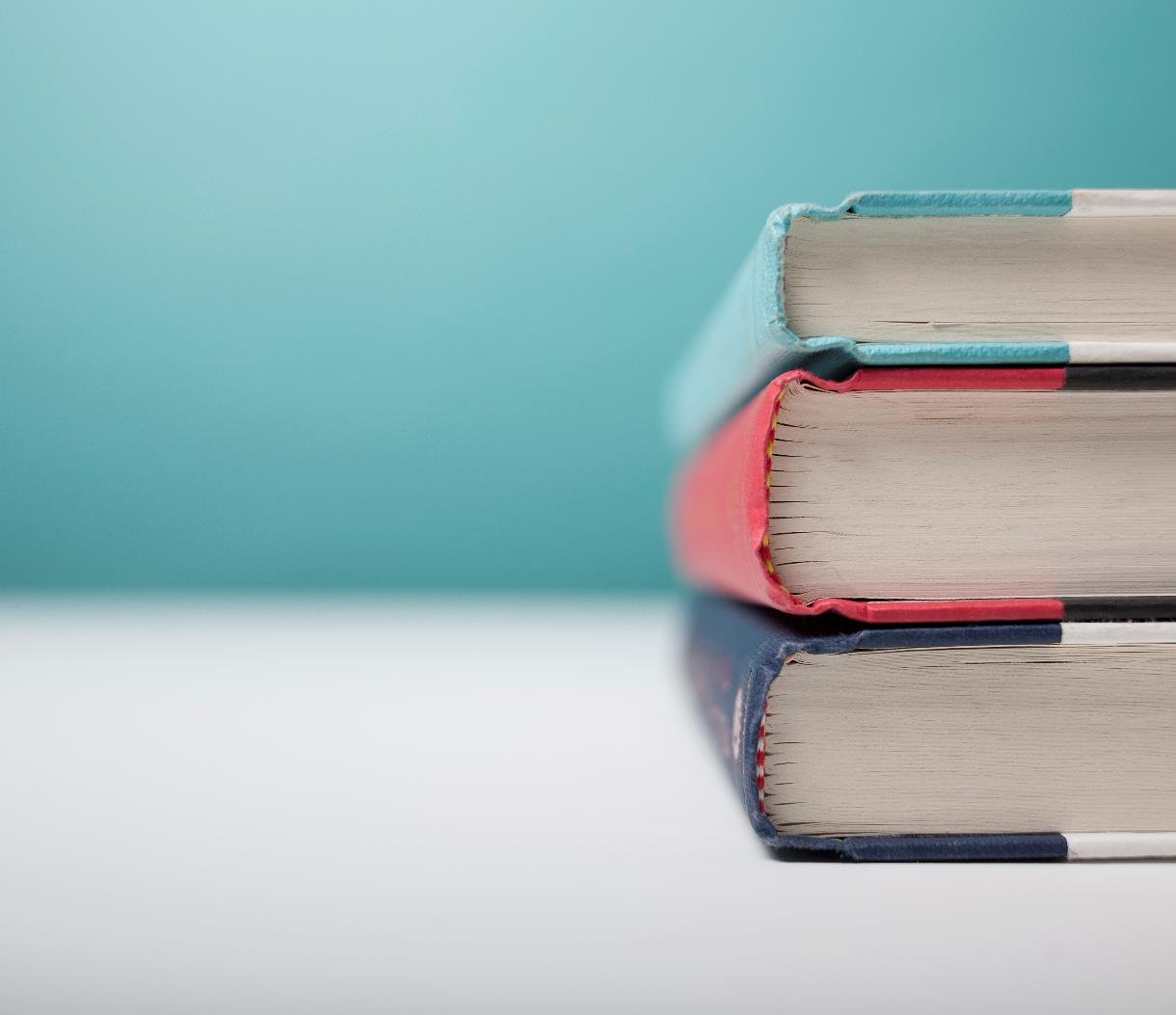 أوَّل ما نزل من الوحي القرآنيّ وآخره
إعداد وتقديم: م. عامر ضاحي السويراوي
الجامعة المستنصرية / كلية التربية الاساسية
قسم التربية الإسلامية
أوَّلاً: أوَّل ما نزل من القرآن الكريم 
   اختلفت الآراء في تحديد أوَّل ما نزل من القرآن على الإطلاق على أقوال عِدَّة: 
1. إنَّ أوَّل ما نزل هو سورة المُدَّثِّر.
2. وقيل أوَّل ما نزل (بسم الله الرحمن الرحيم)، وهذا الرَّأي مردود من ناحيتين: 
أ . إنَّ الحديث مرسل . 
ب . إنَّ البسملة كانت بطبيعة الحال تنزل مع كلِّ سورة إلا ما استُثني.
3. إنَّ أوَّل ما نزل سورة الفاتحة، (قيل: إنَّها أوَّل ما نزل بوصفها سورة كاملة).
4. الذي عليه أكثر المسلمين: إنَّ أوَّل ما نزل هو الآيات الخمس من صدر سورة العلق، ونزلت بقيِّتها في زمن متأخِّر، وهو أصحّ الأقوال وأقواها، ثمَّ تتابع الوحي فنزلت سورة القلم، ثمَّ المُزَّمِّل، فالمدَّثِّر من دون أن تكتمل هذه السُّور، أمَّا أوَّل سورة كاملة نزلت من القرآن هي سورة الحمد، وآخر سورة كاملة نزلت من القرآن هي سورة النَّصر.
ثانيًا: آخر ما نزل من القرآن الكريم
إنَّ للعلماء أقوالاً في بيان آخر ما نزل:
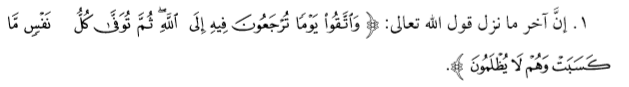 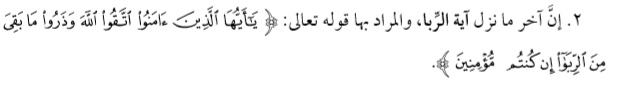 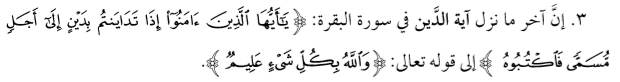 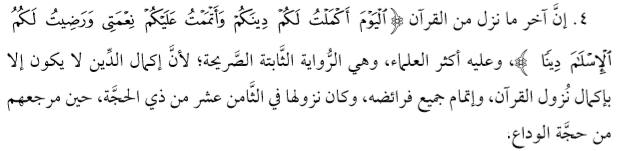